Wilderness Act of 1964
and US Forest Service Wilderness Fire Policy
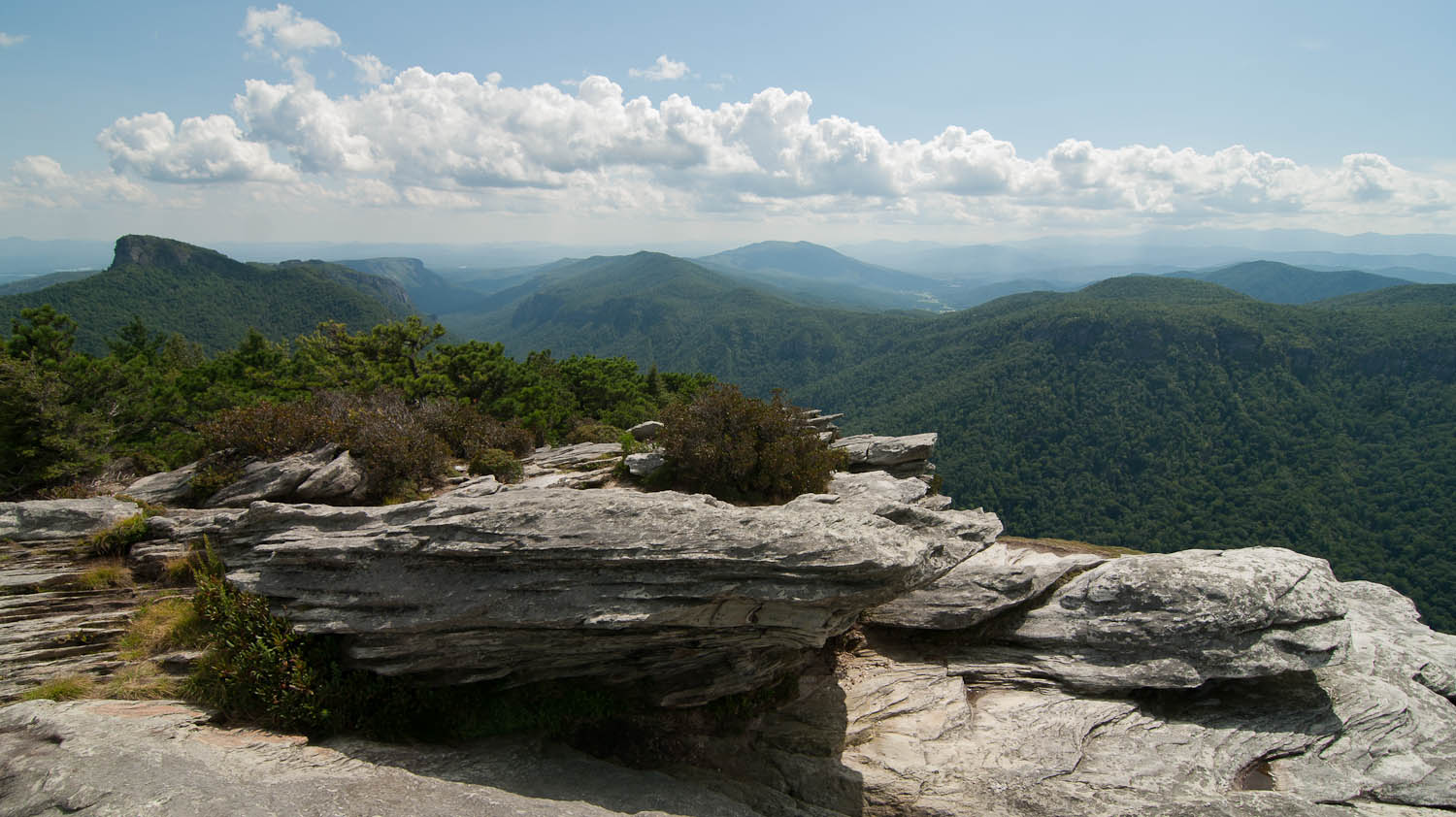 Chris Ham
Regional Wilderness Program Manager
Southern Region
USDA Forest Service 
cpham@fs.fed.us    404.347.2761
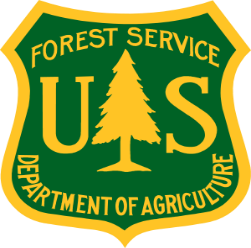 Photo credit: Bill Hodge
[Speaker Notes: This is an overview of the Wilderness Act of 1964 . It’s foundational and provides the legal framework for the rest of the course.  You’ll here many of the terms and ideas I refer to in this section throughout the next 3 days.]
Discussion Outline:
Use of Wilderness
Prohibited Uses
Special Provisions
USDA Forest Wilderness Policy
Preamble to Wilderness
Statement of Policy
Extent of the System
Definition of Wilderness
Agency Responsibilities
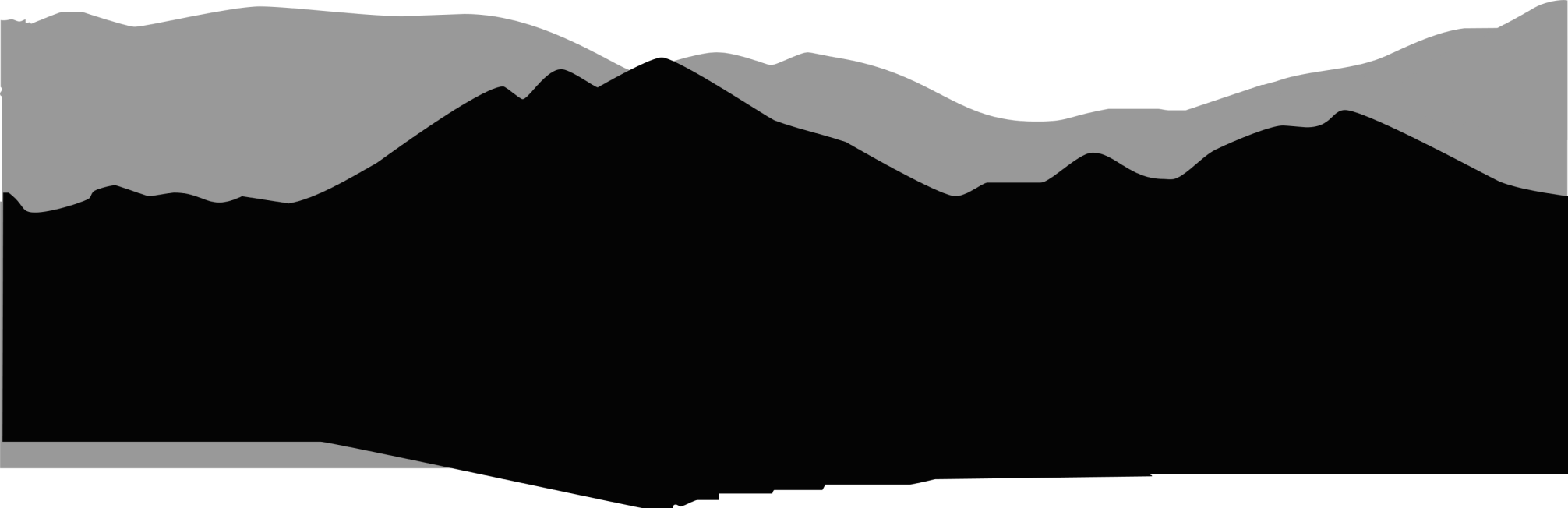 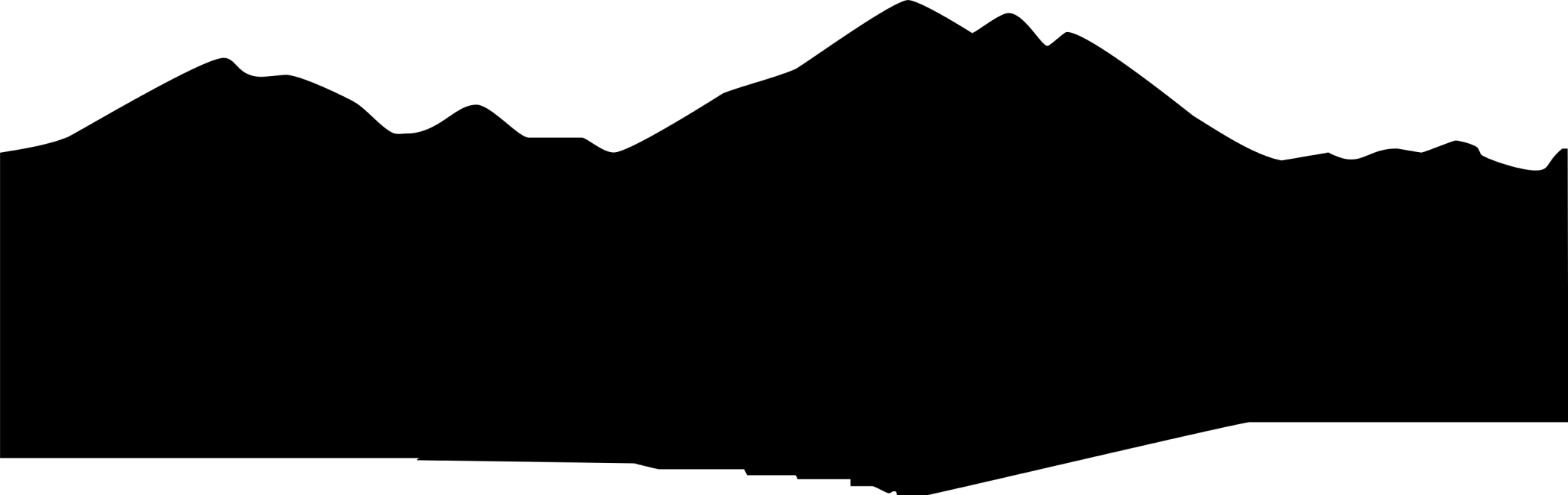 [Speaker Notes: The content will be roughly the same as the order found in the Wilderness Act.  You will find a copy of the Act in your course folders. It’s the small Rite-in-the-Rain book.]
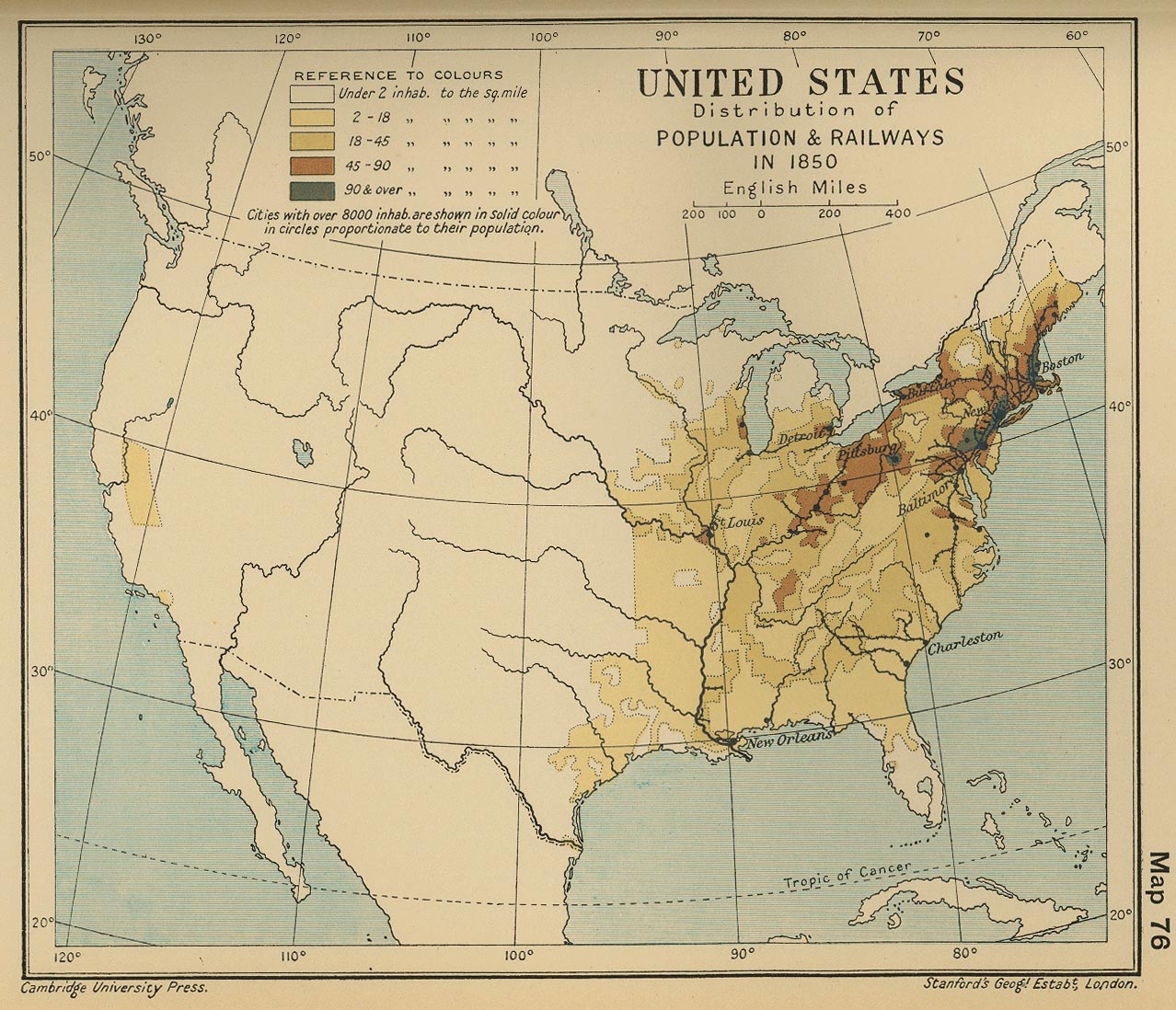 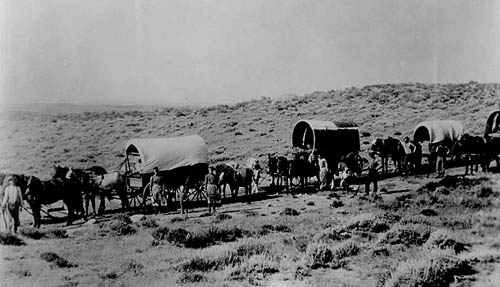 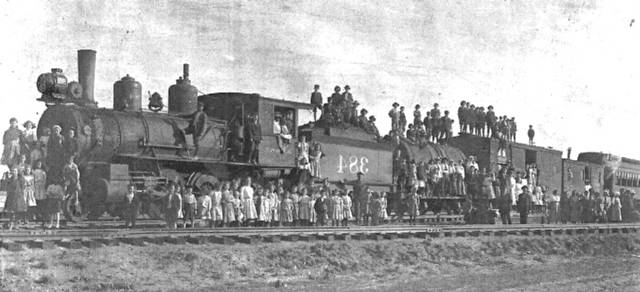 [Speaker Notes: You are all familiar with American history, but let’s set the stage for the wilderness movement.  In the 19th century, we entered the era of manifest destiny which held that the US was pre-ordained to expand from the Atlantic to the Pacific.  [#] The map didn’t look like this for long!]
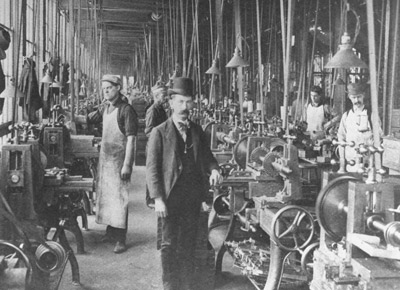 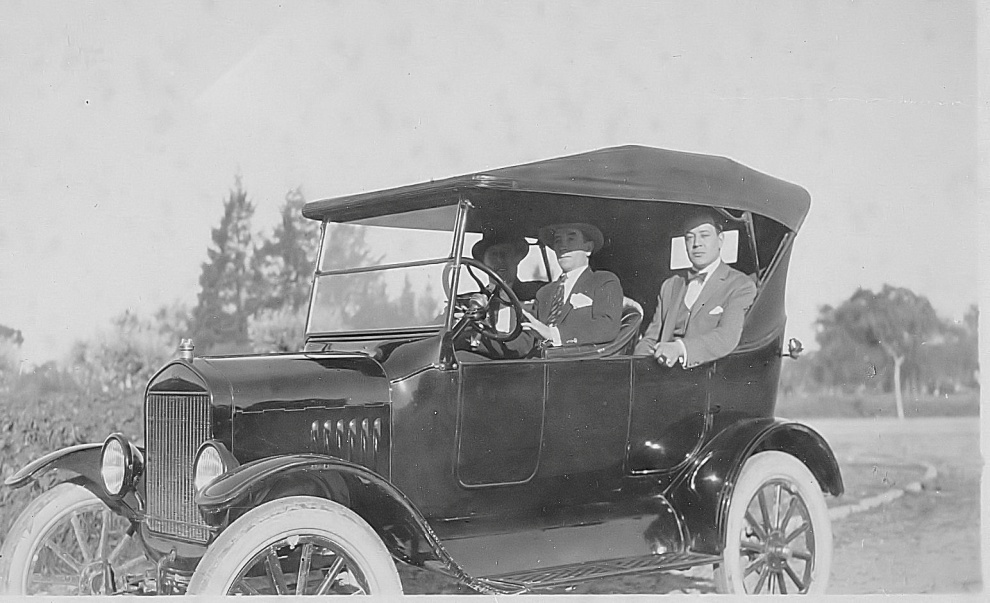 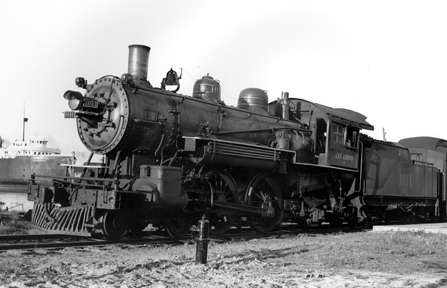 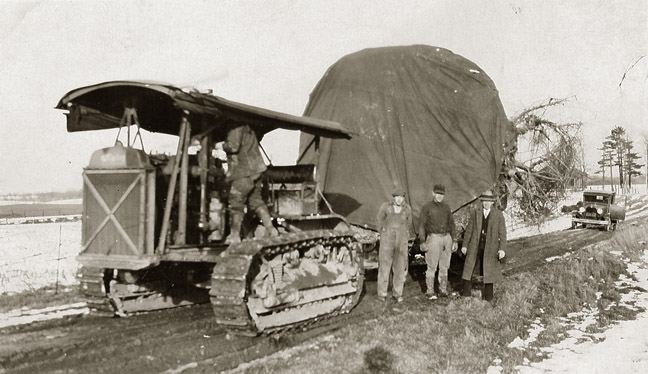 [Speaker Notes: In the early 20th Century, rapid settlement, industrialization, and the advent of the automobile, were consuming natural resources and the land itself at an astonishing rate.  This was the beginning of the end for our wild lands, and it also marked the beginning of the movement to save them.  The advent of the automobile, in particular, was a major impetus for the wilderness movement.

[REFERENCE: Driven Wild by Paul Sutter.]]
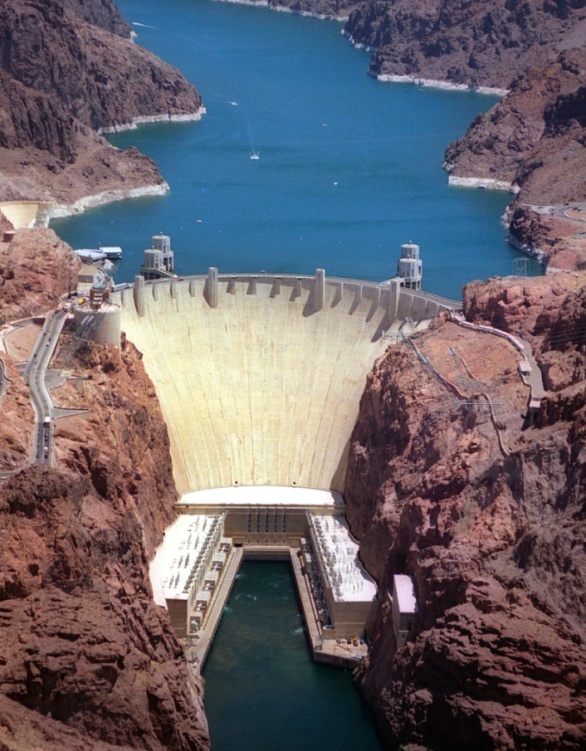 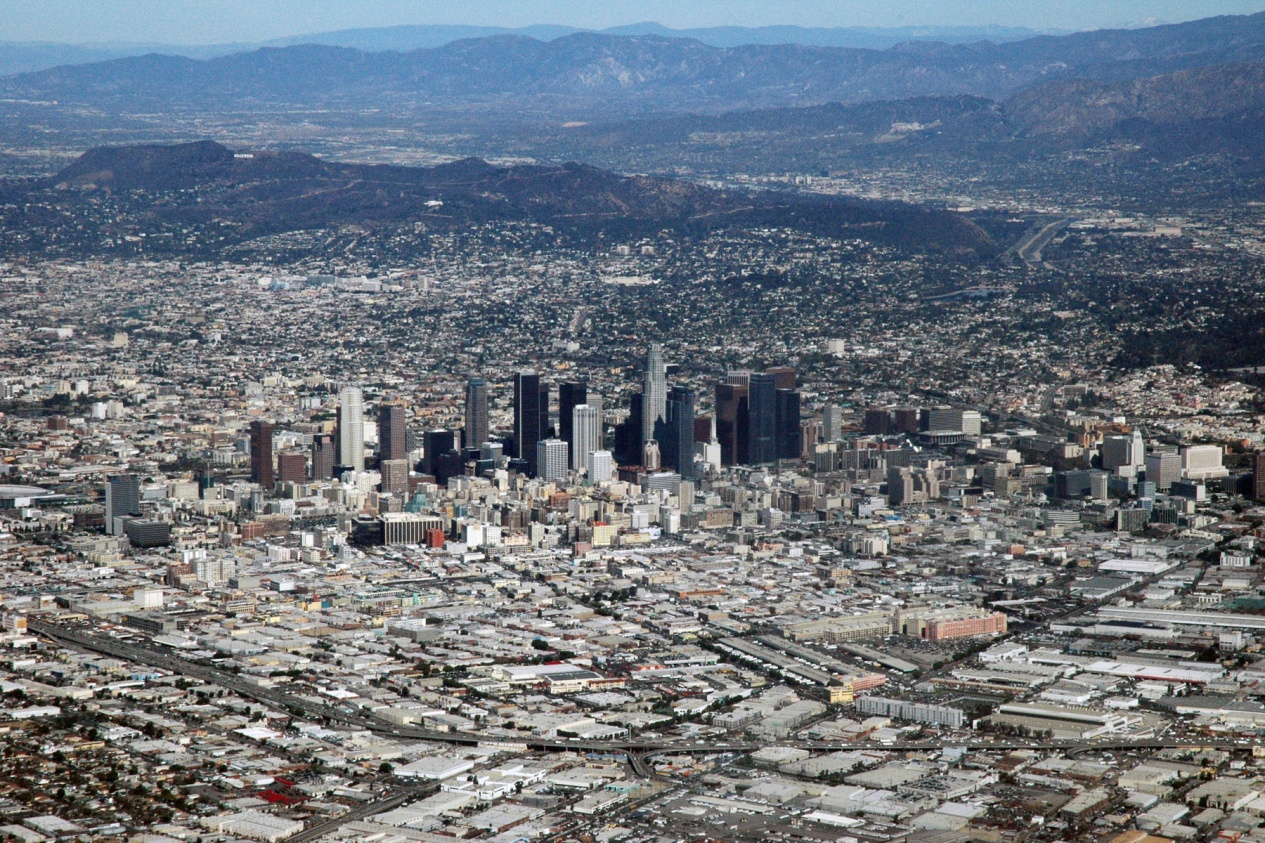 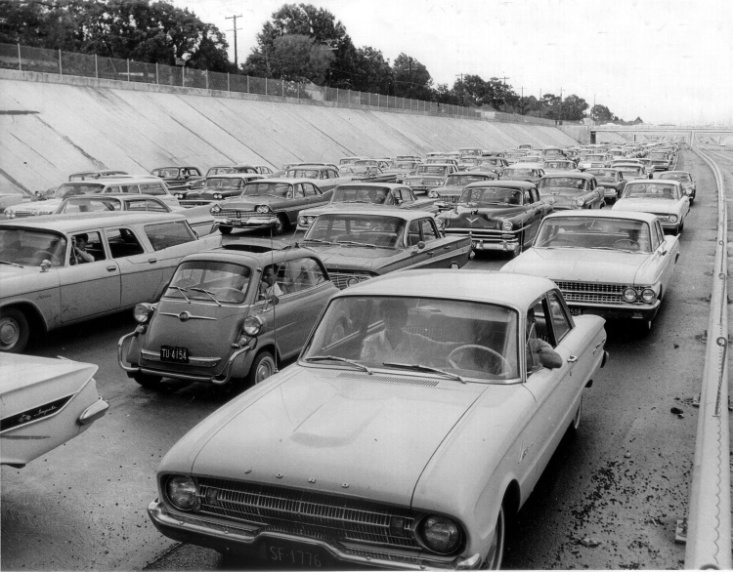 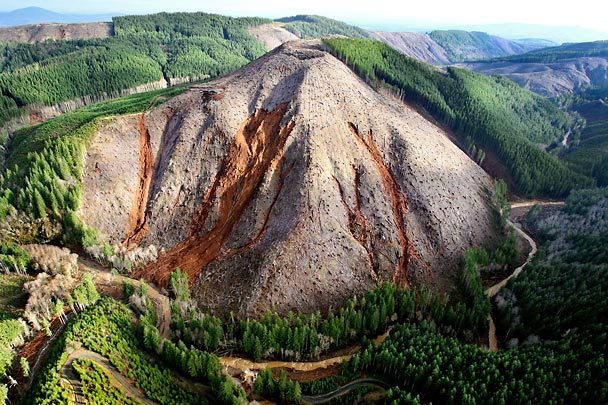 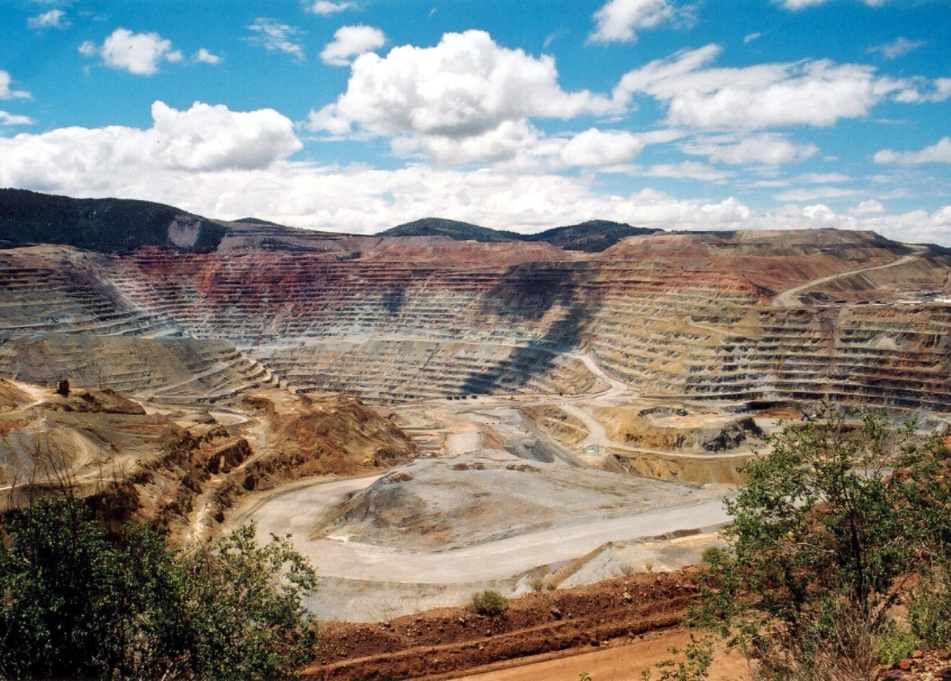 [Speaker Notes: By the 1950s, public lands were primarily seen as a source of natural resources: lumber, minerals, water, and power, fueling the juggernaut.  Within just 100 years, we had altered the landscape in ways never thought possible by early generations of Americans, and many people began to fear for our remaining wildlands.  Galvanized by catastrophic losses of precious places, declining environmental quality, and growing interest in preserving something of our natural heritage, the wilderness movement went mainstream.]
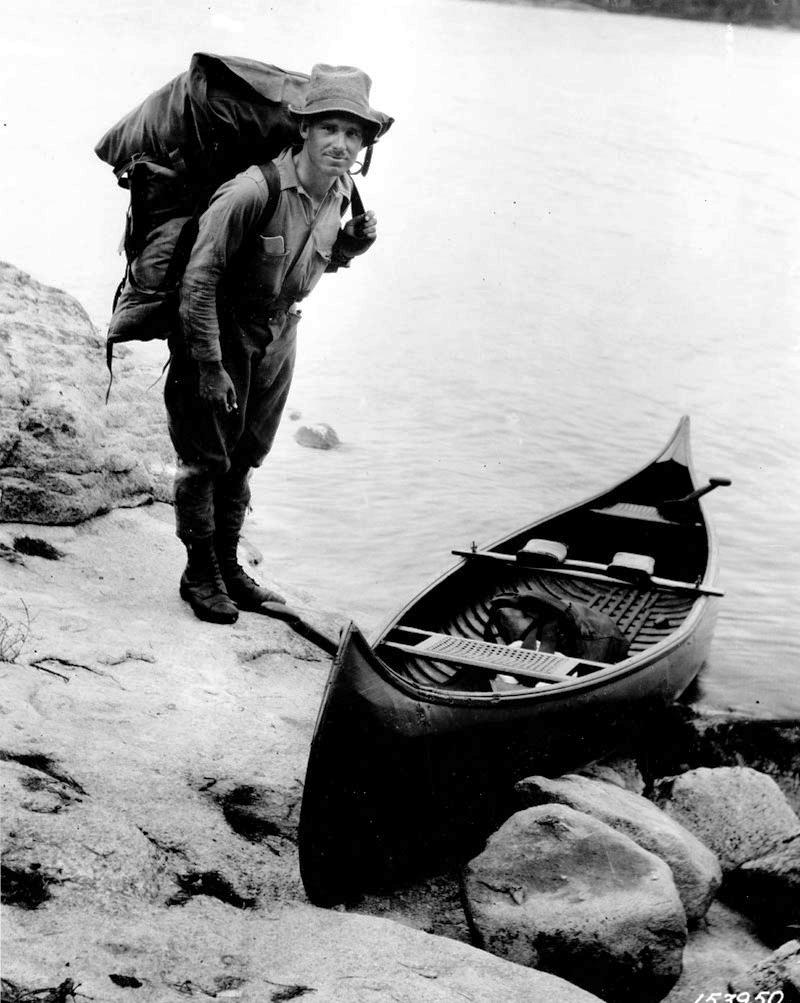 Arthur Carhart
1892-1978
Conservationist
& Landscape Architect
[Speaker Notes: All movements give rise to heros, and Arthur Carhart was the first (often unsung) hero of in the wilderness movement.

Arthur Carhart (1892-1978), our namesake, was the first to formally propose land management for purposes other than development.  Carhart was the first Landscape Architect (Recreation Engineer) in the Forest Service.  In 1920, he was sent to Trappers Lake, CO, on the White River National Forest to survey for roads and summer home tracts.  Upon completion of his survey, he recommended the area remain undeveloped.  He wrote a memo about this to Assistant District Forester Aldo Leopold, which was the first federal document to suggest the concept of wilderness.  Most of the area was eventually included in the Flattops Wilderness.  In 1921, Carhart made a similar recommendation for much of the area known as the Boundary Waters Canoe Area Wilderness.]
The Wilderness Society
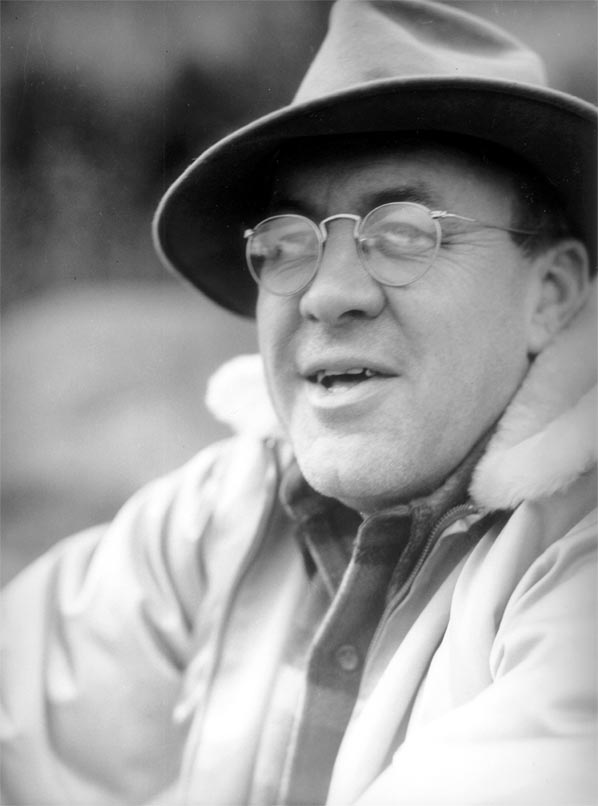 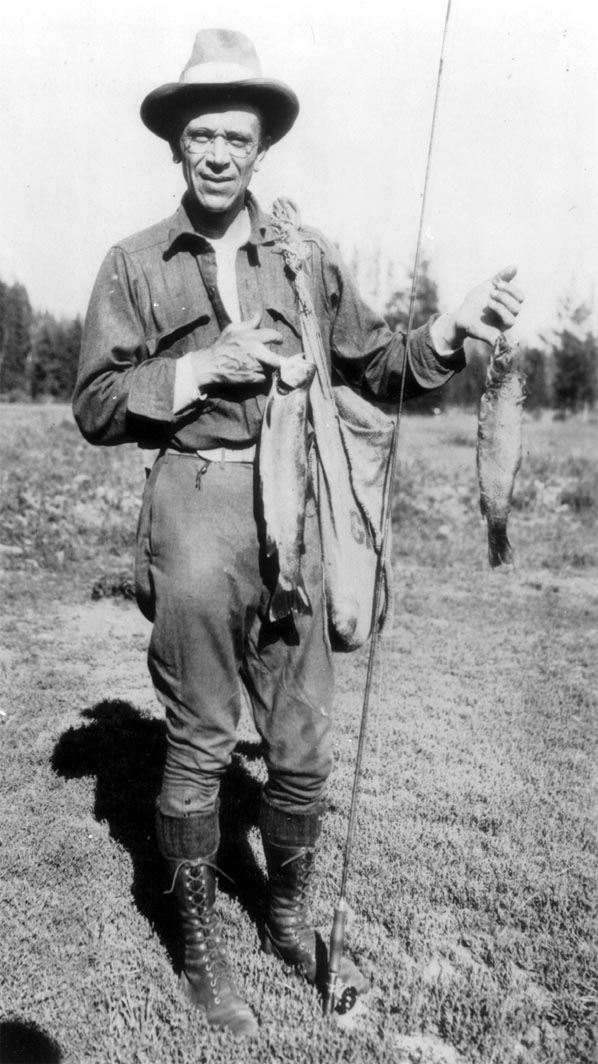 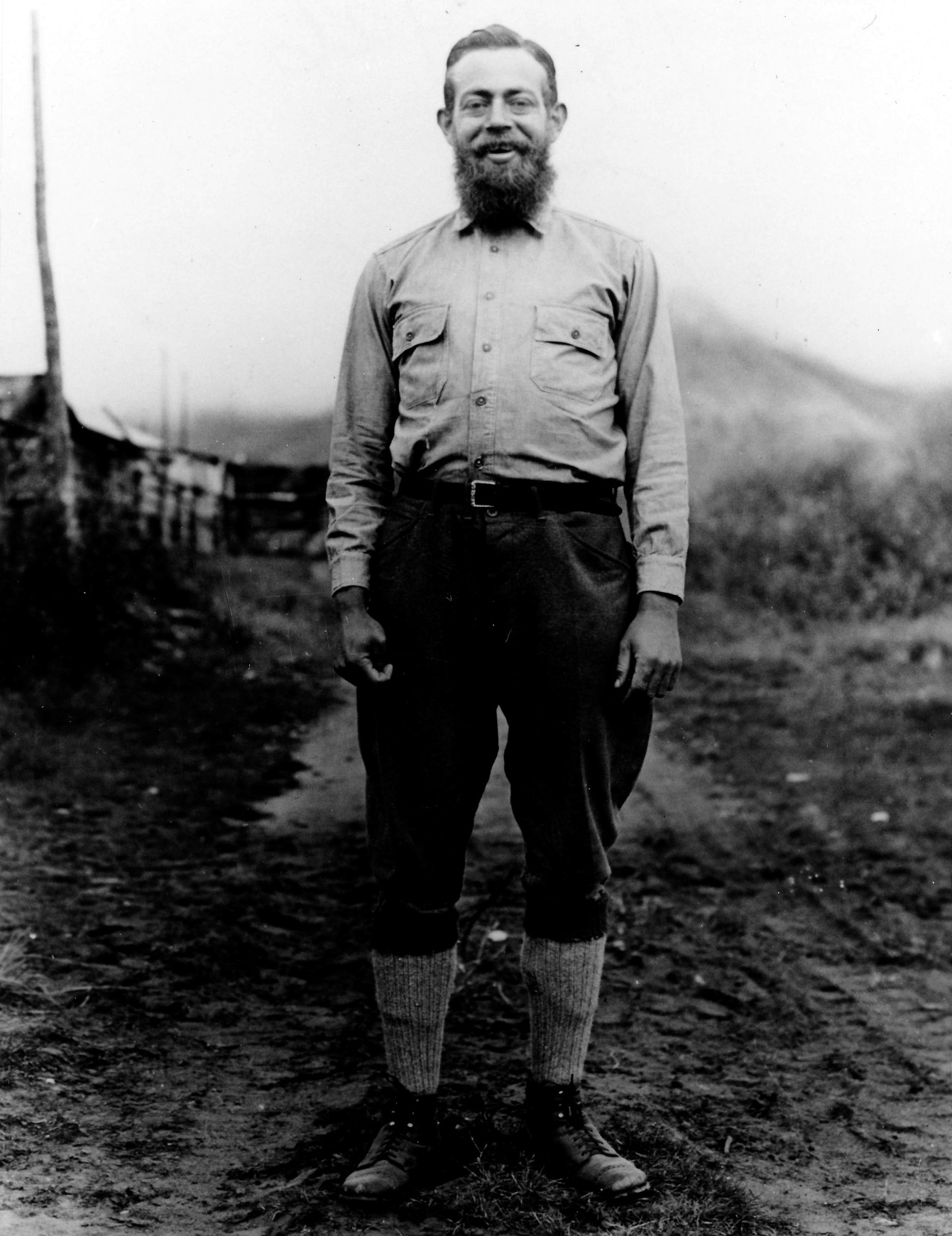 Howard Zahniser
1906-1964
Bureaucrat & Politician
Bob Marshall
1901-1939
Philanthropist & Adventurer
Aldo Leopold
1886-1948
Scientist, Author, & Philosopher
[Speaker Notes: Carhart was soon joined by other courageous visionaries in the fight for permanent protection for our remaining wild lands under the banner of the Wilderness Society (1935).

Aldo Leopold (1887-1948) was an author, scientist, ecologist, forester, and environmentalist.  He might have been the first “ecologist,” before we really understood ecology, and he founded the science of wildlife biology.  But he is best known for his seminal book A Sand County Almanac, which introduced the “land ethic.”  Published after his death in 1948, this book has become required reading for most college ecology courses.  As an Assistant District Forester in NM in 1922, Leopold recommended the headwaters of the Gila River be preserved in its natural condition, and, in 1924, the area was administratively set aside as the first wilderness reserve in the world, later designated as the Gila Wilderness.  Leopold co-founded the Wilderness Society.

Bob Marshall (1901-1939) was a wealthy philanthropist, forester, writer, and wilderness activist (and a lunatic).  He was best known for his superhuman ability to hike very long distances in a single day (40 miles or more) and was one of the first to explore the Brooks Range in AK.  He later co-founded (and financed) the Wilderness Society.  As the first Director of Lands and Recreation in the Forest Service, Marshall wrote the U-Regulations, the first real protections for wilderness lands, 25 years before the Wilderness Act.

Howard Zahniser (1906-1964) was a career civil servant (Bureau of Biological Survey, which later became FWS) from humble roots, a dogged activist, and a talented bureaucrat.  Zahniser is most noted for being the primary author of the Wilderness Act of 1964.  He quit his government job to become one of the early leaders of the Wilderness Society, and he played a pivotal role in the victory against the Echo Park Dam in the 1950s.  Zahniser was hopelessly dedicated to the preservation of the beloved wildlands that he rarely got to visit.]
Wilderness Act of 1964
Finally, After:
3 decades of lobbying by the Wilderness Society
8 years of debate in Congress
66 different drafts of the wilderness bill
18 public hearings and 6,000 pages of testimony…
Congress voted nearly unanimously:
“To establish a National Wilderness Preservation System for the permanent good
of the whole people, and for other purposes.”
[Speaker Notes: Finally, after… [#####]  On July 30, 1964, after passing the Senate a second time, the Wilderness Act finally passed the House with only one dissenting vote (Joe Pool, TX).

Coincidentally, this is the full title of the Wilderness Act.  Section 1 of the Act establishes its short title as the “Wilderness Act.”  Acts of Congress are often retitled in this manner.]
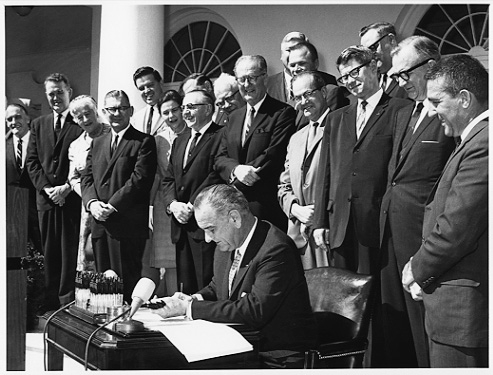 President Lyndon Johnson Signing the Wilderness Act on Sept 3, 1964
[Speaker Notes: The Act was signed into law by President Lyndon Johnson on Sept 3, 1964.  We just celebrated its 50th Anniversary in ABQ, at which all four agencies recommitted themselves to the next 50 years by signing “2020 Vision,” an interagency wilderness stewardship plan for the future.

[DISCUSSION: People sometimes observe that there were no women involved in the wilderness movement.  There were, in fact, and there are two of them in this photo alone.  Do you know who they are?  Mardy Murie (left), widow to Olaus, and Alice Zahniser (right), widow to Howard.]]
Statement of Purpose
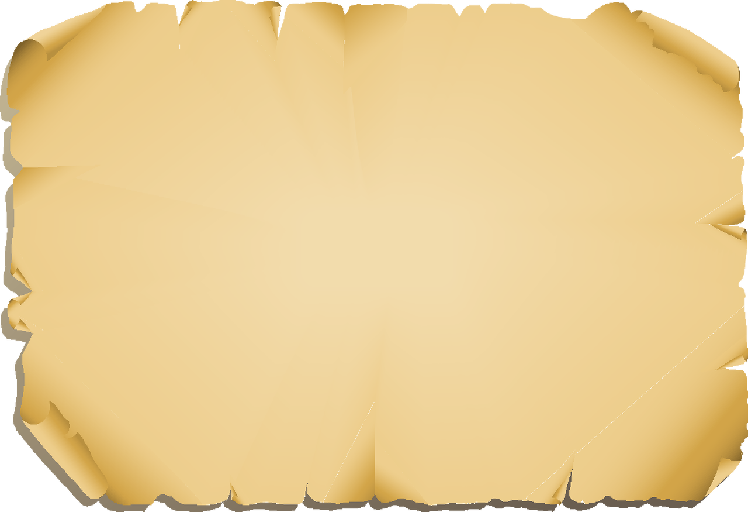 “…to assure that an increasing population, accompanied by expanding settlement and growing mechanization, does not occupy and modify all areas within the United States and its possessions, leaving no lands designated for preservation and protection in their natural condition…”  		  Sec 2(a)
[Speaker Notes: What exactly did Congress intend by passing the Wilderness Act?  Section 2(a) of the Act cites its purpose, which was to ensure that we do not “occupy and modify” all areas…]
Wilderness Act of 1964
Statement of Policy
“…it is hereby declared to be the policy of the Congress to secure for the American people of present and future generations the benefits of an enduring resource of wilderness.” 		
	  Sec 2(a)
[Speaker Notes: And…  [READ SLIDE #]  Thus was born the National Wilderness Preservation System…]
Extent of the System
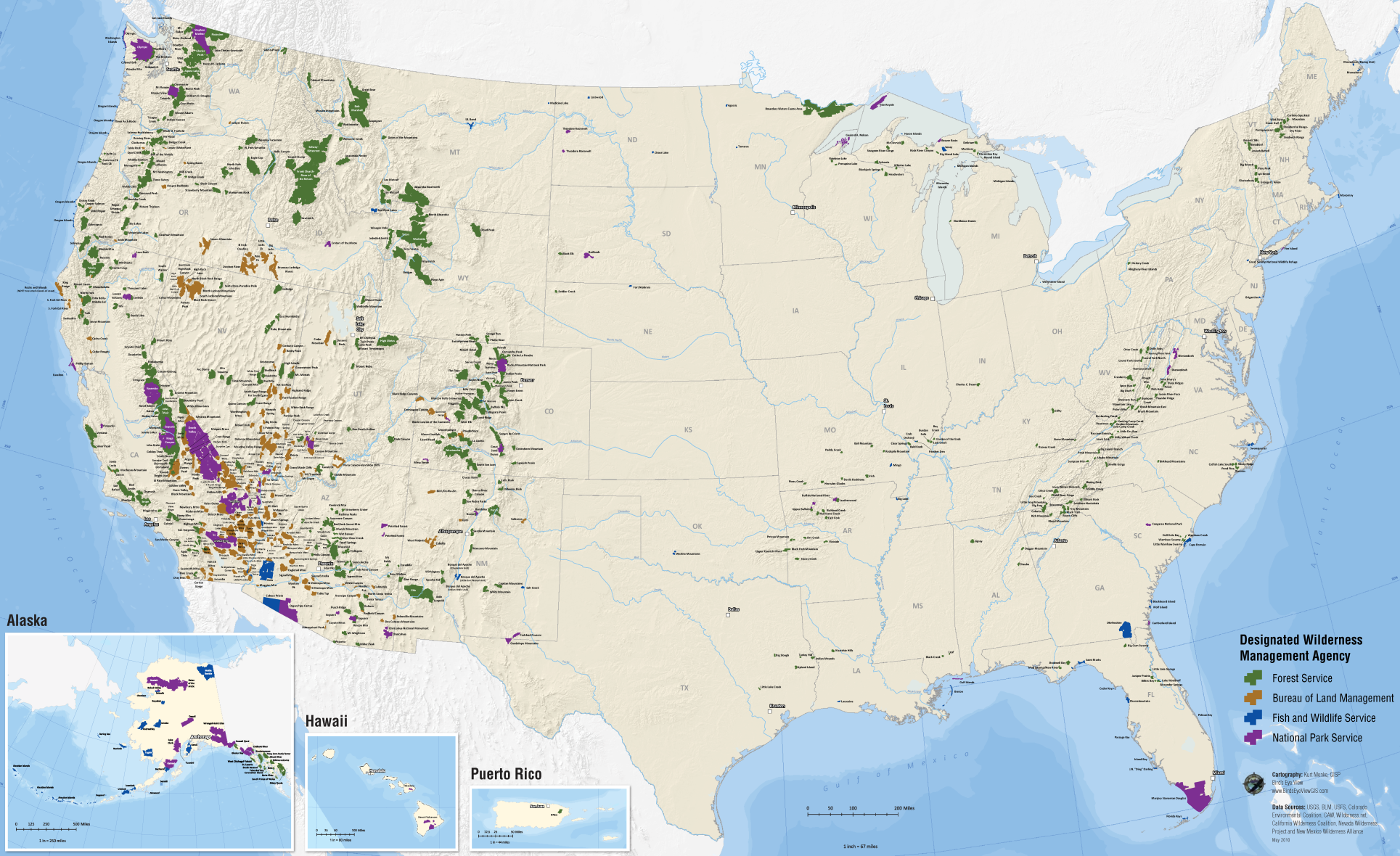 NATIONAL WILDERNESS
PRESERVATION SYSTEM
1964
9.1 Mil Acres
54 Wilderness Areas
2017
109.12 Mil Acres
765 Wilderness Areas
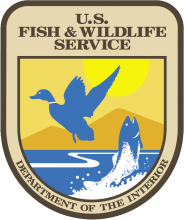 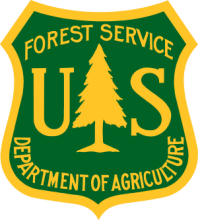 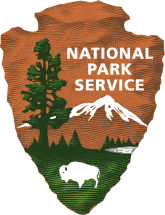 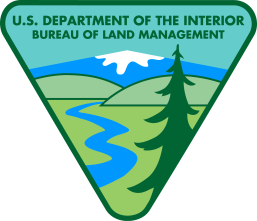 [Speaker Notes: The Wilderness Act was not to be the end, but the beginning.  In addition to establishing the NWPS, the Act prescribes a process for future designations.  Congress intended the System to grow, and it has.  [#]  This looks like a lot of land, but it’s really only 5% of the US, and over half of it is in AK.  The total area of currently designated is about the size of CA.

Do you know what the smallest wilderness is?  [# Pelican Island @ 6 acres].  How about the largest wilderness?  [# Wrangell-St. Alias @ over 9 mil acres].
Are there any states without wilderness?  (There are six.)  Which agency manages the most wilderness areas?  (FS)  Which manages the most acres?  (NPS)]
Definition of Wilderness
?
“A wilderness, in contrast with those areas where man and his own works dominate the landscape…”	Sec 2(c)
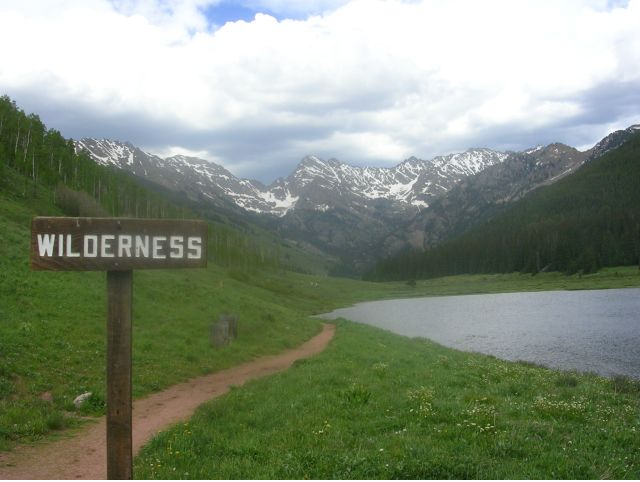 [Speaker Notes: Since we now have almost 110 million acres of it, we need to know what it is.  How do you define wilderness?  “Wilderness is a dark and dismal place where all manner of beasts roam around uncooked.”  -- Anonymous.  “The essence of wilderness is big mammals that can eat you.”  -- Abbey.   There are many different ways to define wilderness, so Congress defined it for us. [#]

Section 2(c) of the Act, “Definition of Wilderness,” defines wilderness as a place…  Wilderness is different from other lands we manage and it must be managed differently to maintain this contrast.  If we dummy it down, it loses it’s power. Wilderness is the only place where visitors are promised, by law, the opportunity to escape the grasp of modern human civilization (to the greatest degree possible).]
Definition of Wilderness
“…an area where the earth and its community of life are untrammeled by man, where man himself is a visitor who does not remain.”		Sec 2(c)

“…undeveloped Federal land retaining its primeval character and influence, without permanent improvements or human habitation…” 	Sec 2(c)
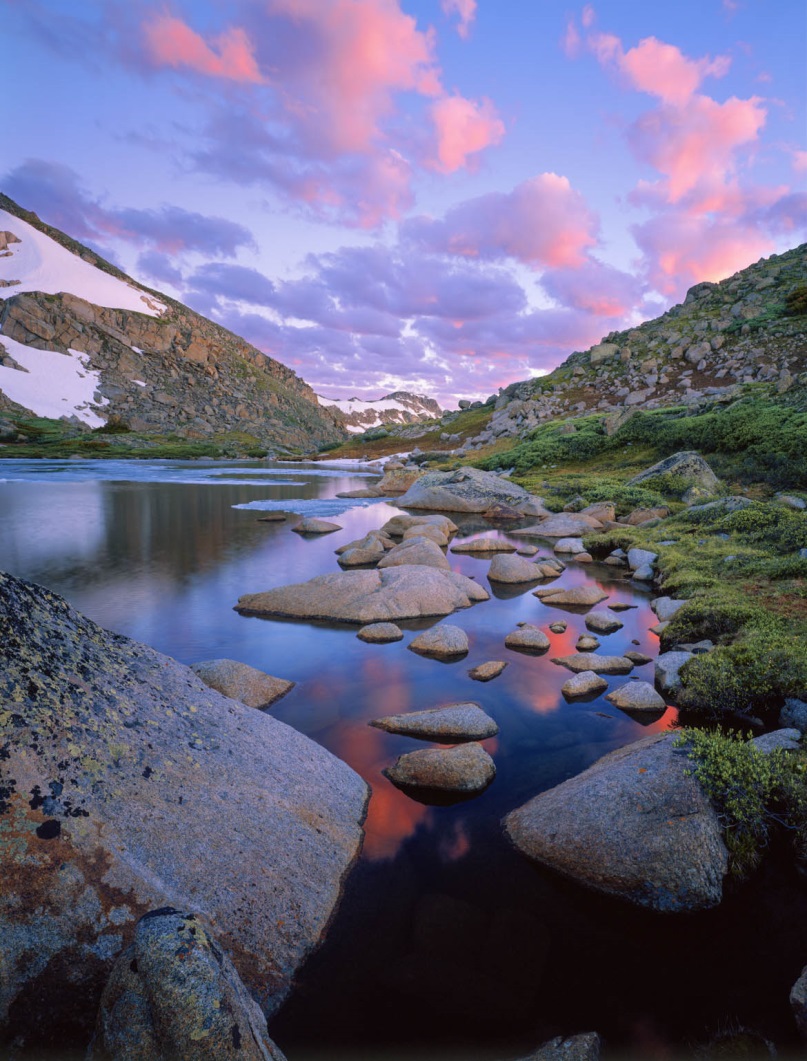 [Speaker Notes: The definition of wilderness has six key parts…  [#] Note the emphasis placed on the words in bold – the importance of these words will become apparent in a few minutes.]
Definition of Wilderness
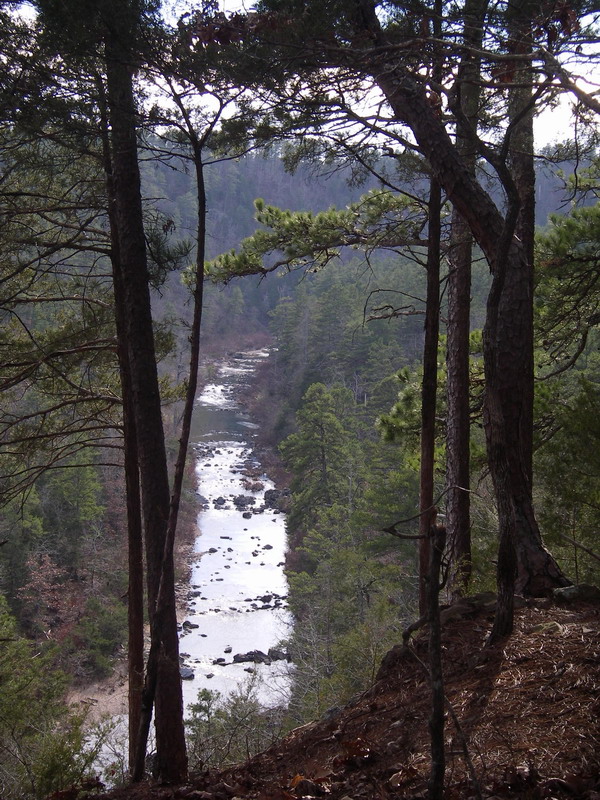 “…generally appears to have been affected primarily by the forces of nature, with the imprint of man’s work substantially unnoticeable…”

“…has outstanding opportunities for  solitude or a primitive   and unconfined type of recreation…”
[Speaker Notes: [## READ SLIDE]]
Definition of Wilderness
“…has at least five thousand acres of land or is of sufficient size as to make practicable its preservation and use in an unimpaired condition…”
			Sec 2(c)

“…may contain ecological, geological, or other features of scientific, educational, scenic, or historical value.”  Sec 2(c)
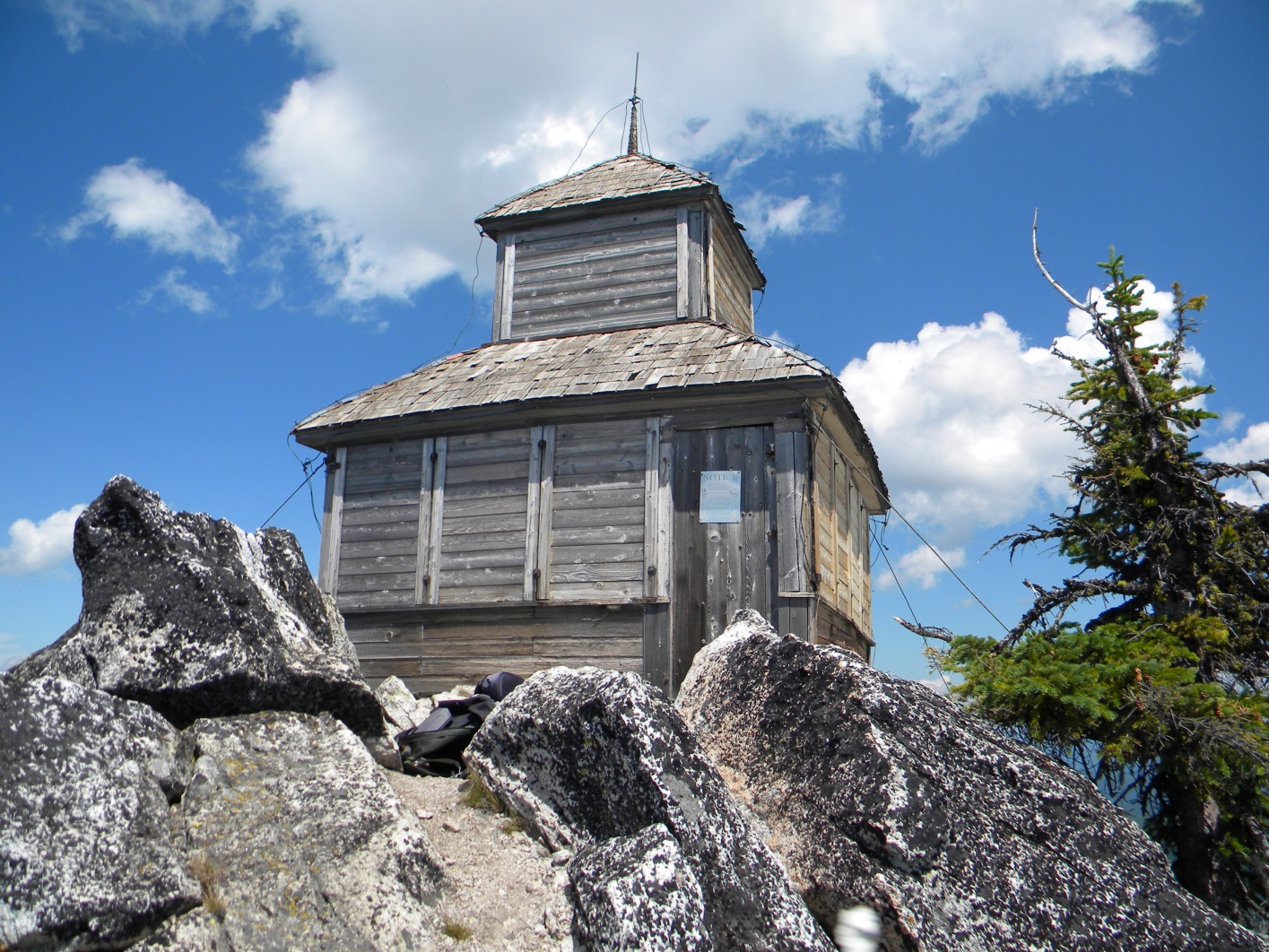 [Speaker Notes: [#]]
Agency Responsibilities
“… these [areas] shall be administered for the use and enjoyment of the American people in such manner as will leave them unimpaired for future use and enjoyment as wilderness, and so as to provide for the protection of these areas, the preservation of their wilderness character.” 
Sec 2(a)
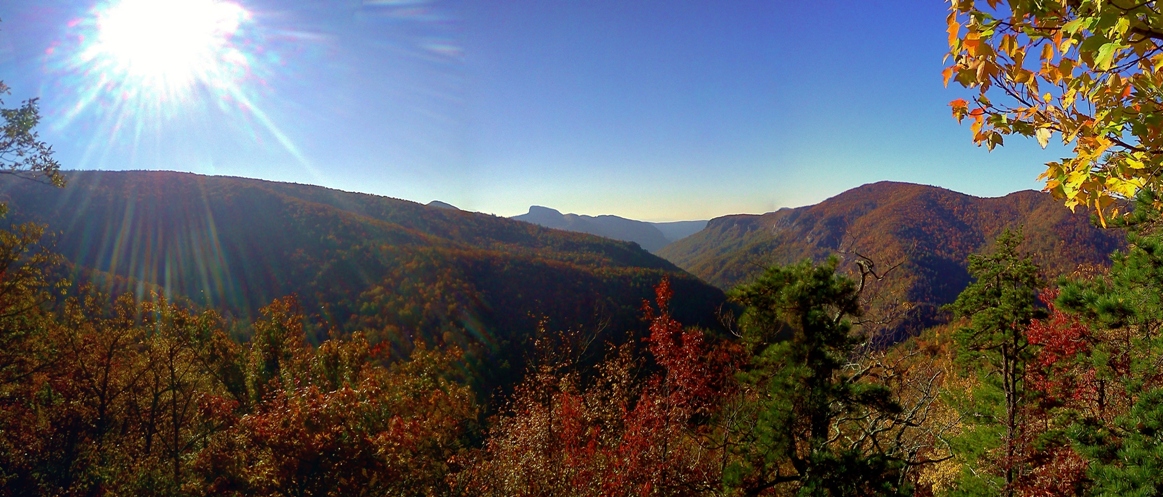 [Speaker Notes: Now that we know what Congress intended wilderness to be, how do we honor that?  Naturally, Congress told us how to do that too.  Section 2(a) lays it out for us in general terms…  [READ SLIDE]]
Agency Responsibilities
“… each agency administering any area designated as wilderness shall be responsible for preserving the wilderness character of the area and shall so administer such area for such other purposes for which it may have been established as also to preserve its wilderness character.”	      Sec 4(b)
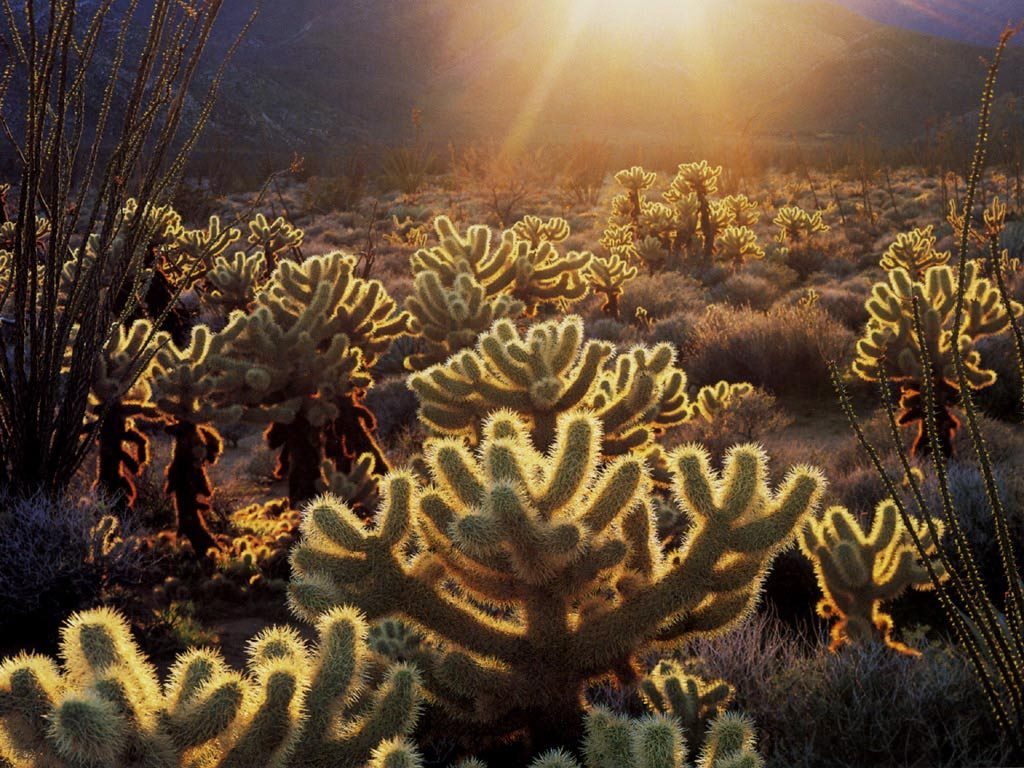 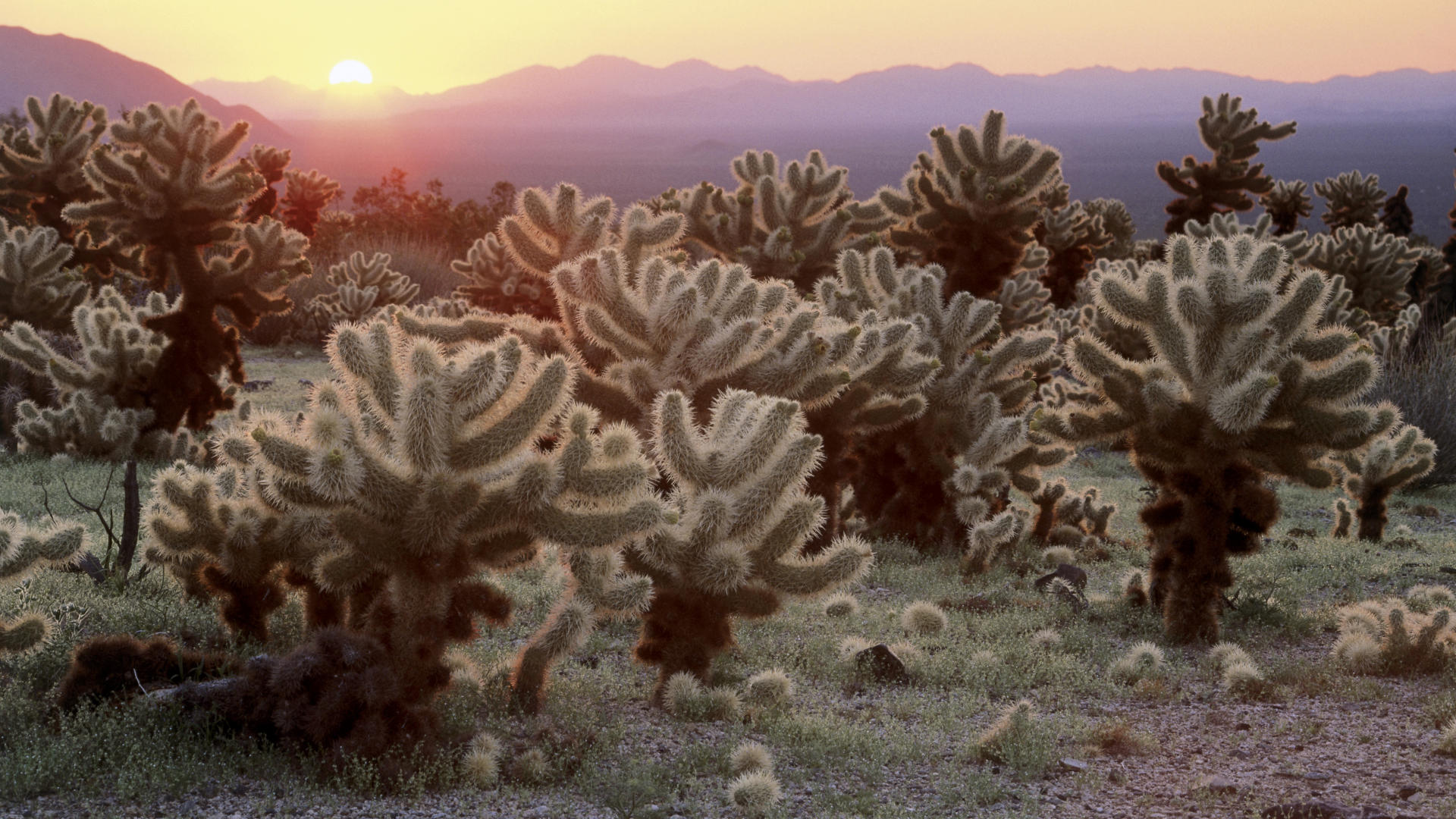 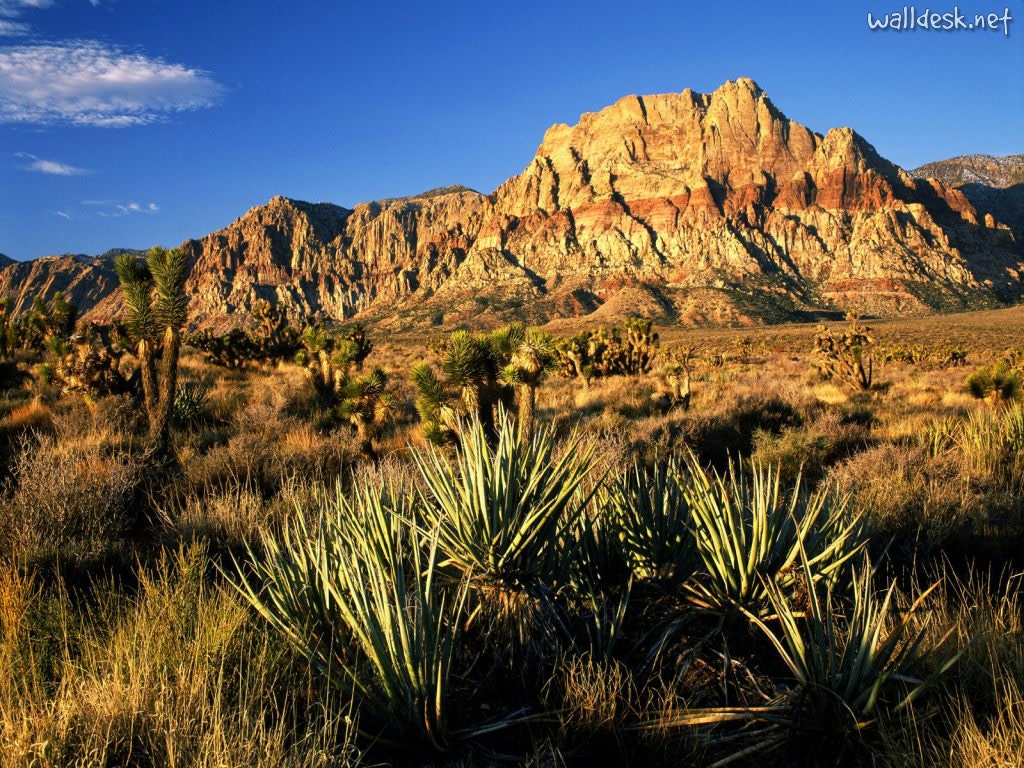 [Speaker Notes: And, just in case you missed it the first time, the Act states twice more in Section 4(b) that we must preserve wilderness character.  How important is this?  There have been 287 suits involving wilderness character!]
Qualities of Wilderness Character
Untrammeled
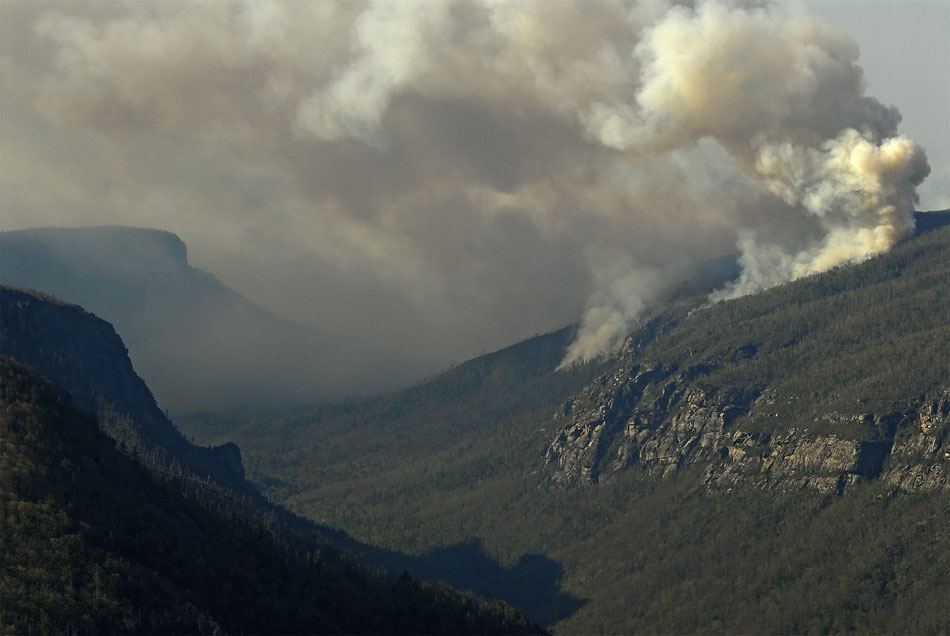 Wilderness is essentially unhindered and free from the actions of modern human control or manipulation.
[Speaker Notes: [READ SLIDE]]
Qualities of Wilderness Character
Undeveloped
Wilderness retains its primeval character and influence and is essentially without permanent improvement or modern human occupation.
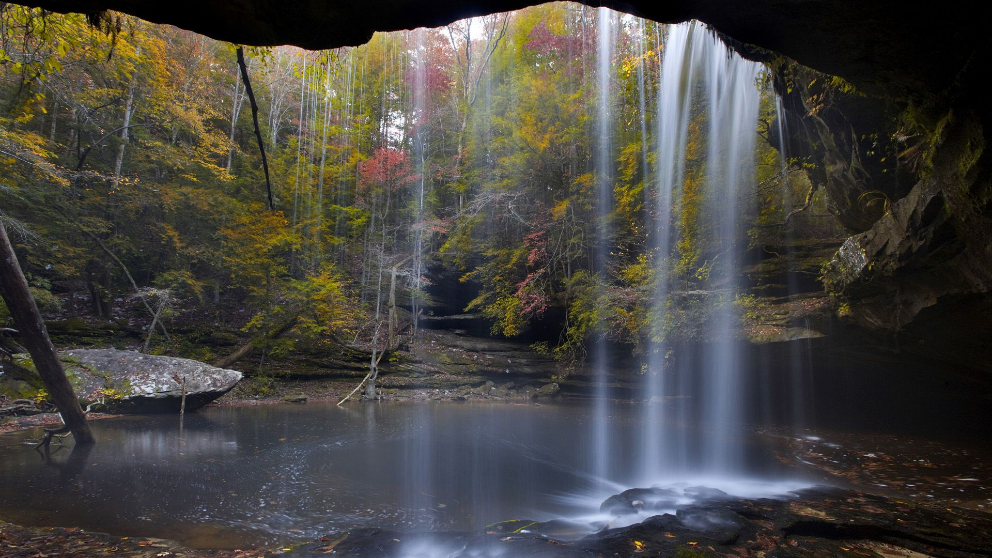 [Speaker Notes: [READ SLIDE]]
Qualities of Wilderness Character
Natural
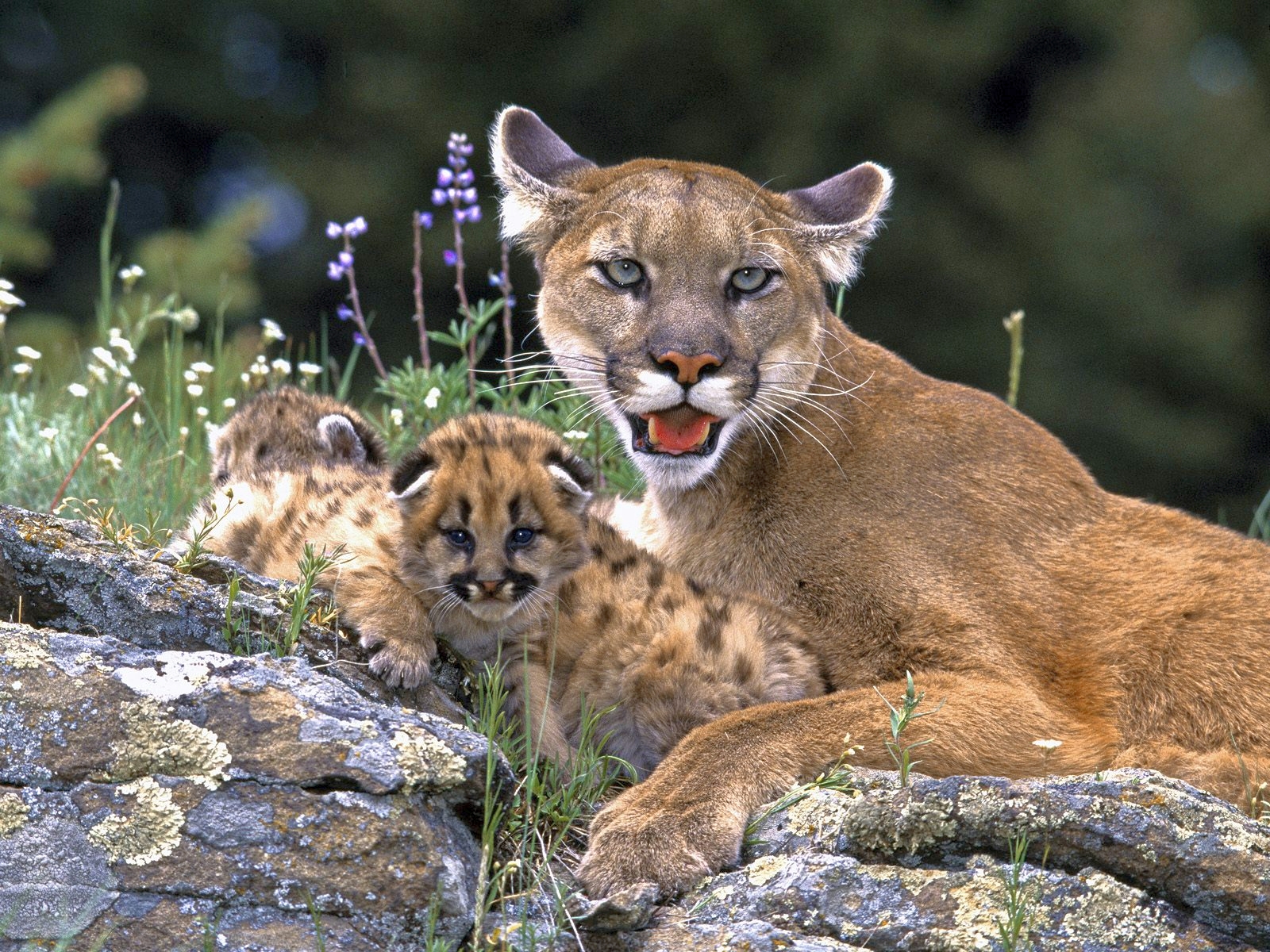 Wilderness ecological systems are substantially free from the effects of modern human civilization.
[Speaker Notes: [READ SLIDE]]
Qualities of Wilderness Character
Outstanding Opportunities
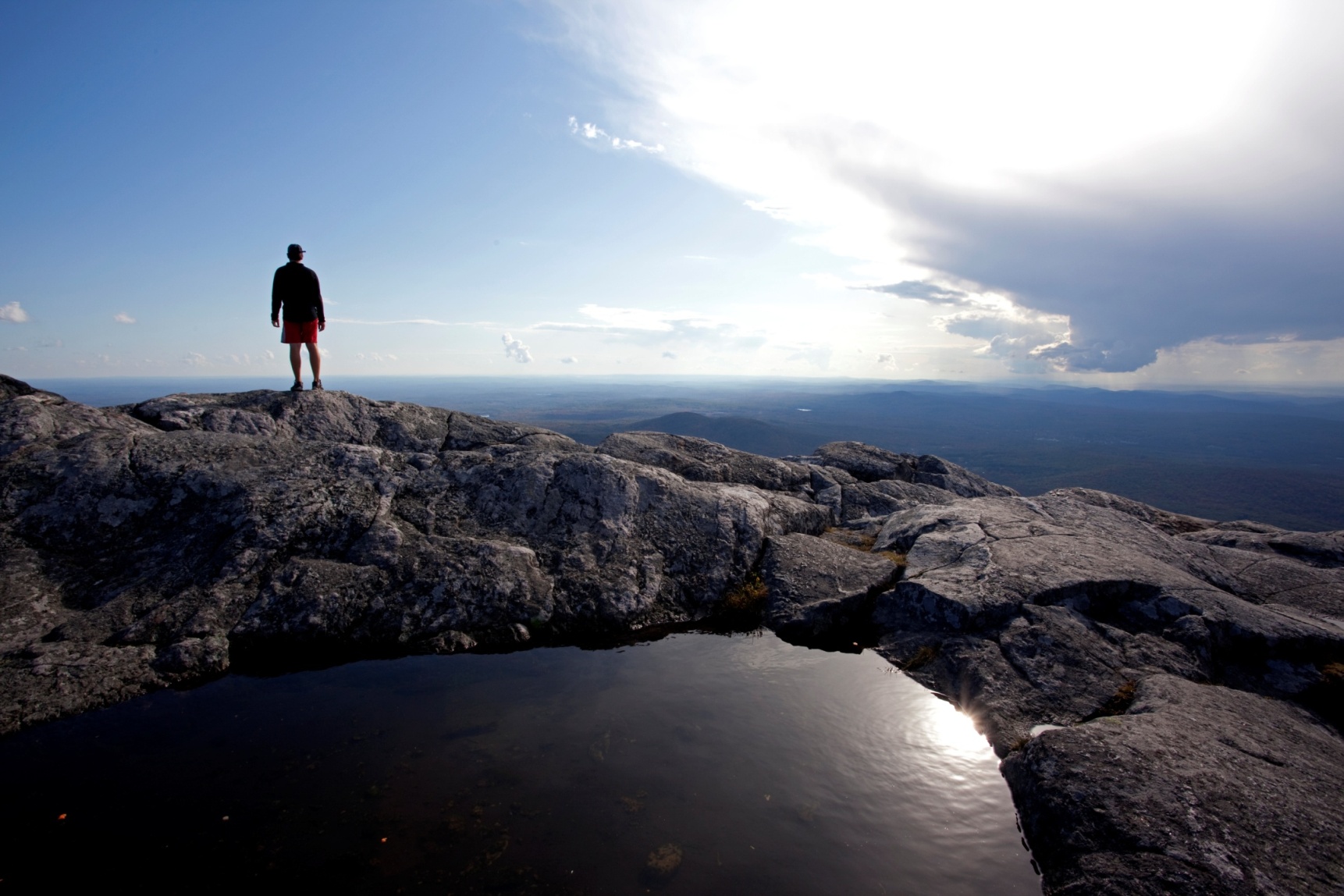 Wilderness provides outstanding opportunities for solitude or primitive and unconfined recreation.
[Speaker Notes: [READ SLIDE]]
Qualities of Wilderness Character
Unique/Other Features
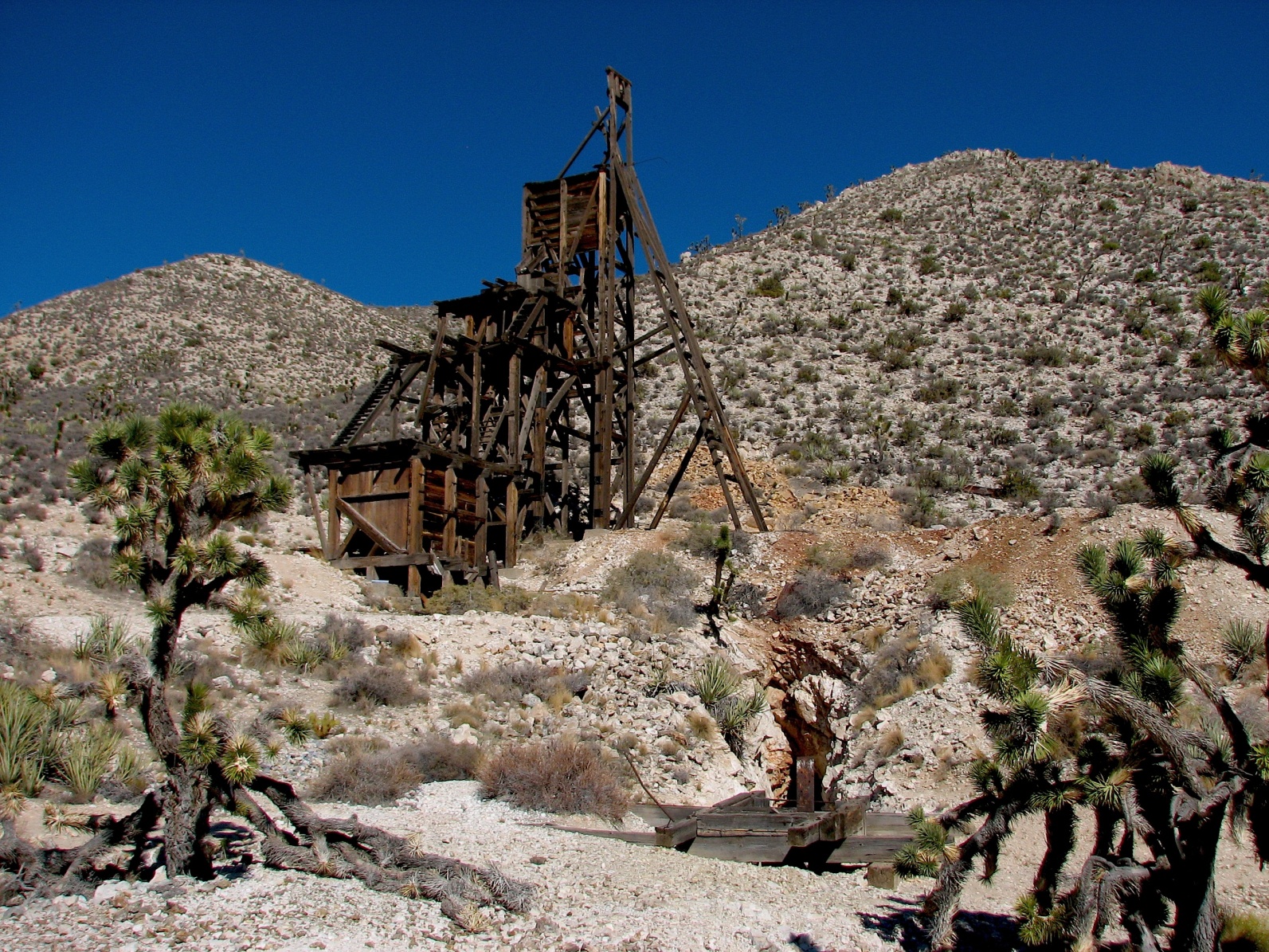 Wilderness preserves unique attributes or other features that reflect the character
of a specific wilderness.
[Speaker Notes: [READ SLIDE]]
Use of Wilderness
“Except as otherwise provided in this Act, wilderness areas shall be devoted to the public purposes of recreational, scenic, scientific, educational, conservation, 
and historical use.”

		 Sec 4(b)
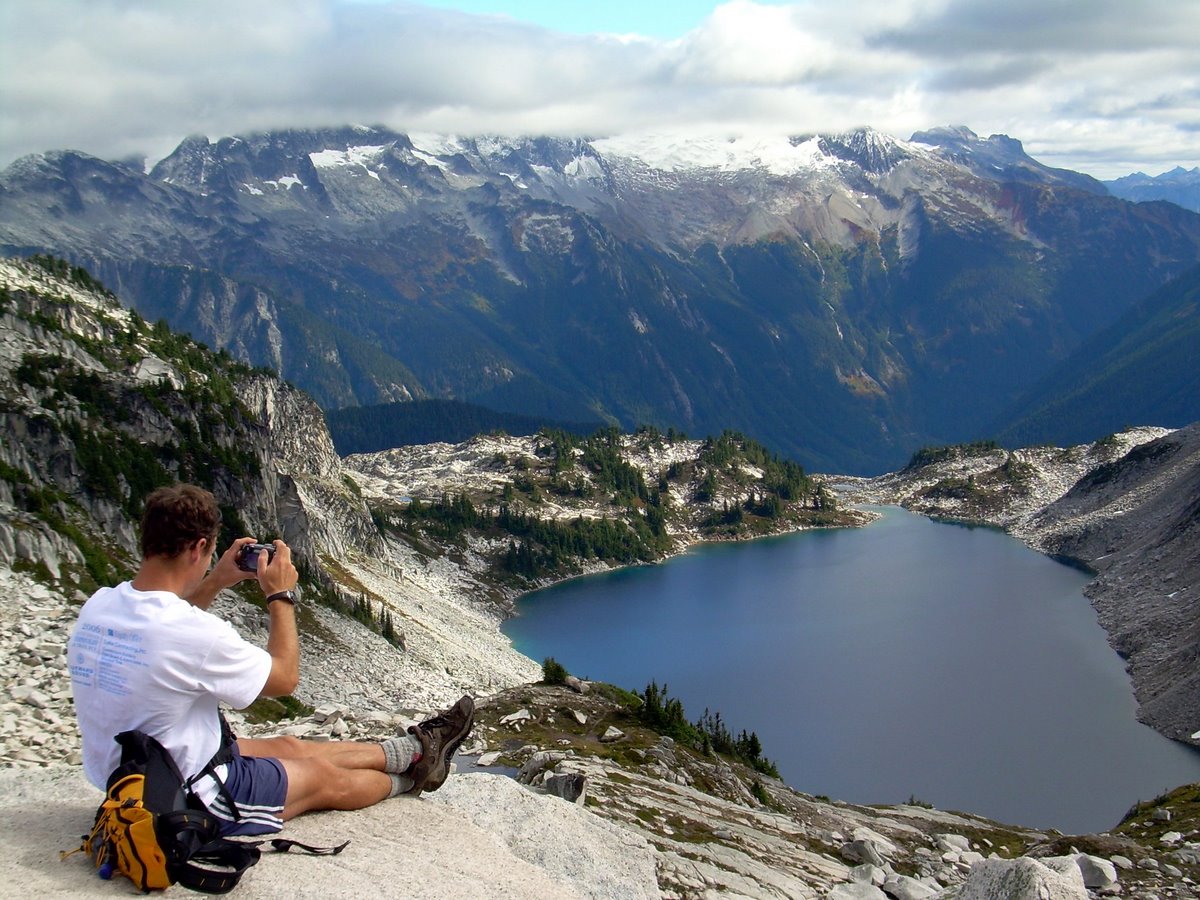 [Speaker Notes: [READ SLIDE]  These are known as the “public purposes” of wilderness.  Does this look like a comprehensive list of wilderness values?  [#]  Are there others?  (Economic, spiritual, etc)  These are protected too…]
Prohibited Uses
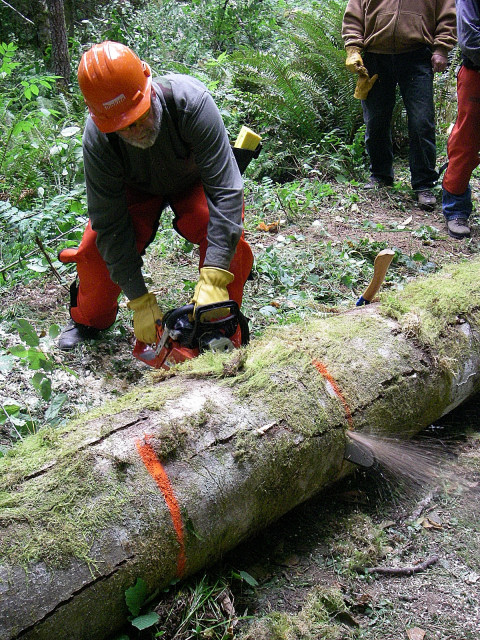 Commercial Enterprise
Permanent Road
Temporary Road
Use of Motor Vehicles
Motorized Equipment
Motorboats
Landing of Aircraft
Mechanical Transport
Structure or Installation

		  Sec 4(c)
[Speaker Notes: To ensure wilderness character is preserved, some uses are explicitly prohibited…  [READ SLIDE]]
Prohibited Uses
Exceptions:
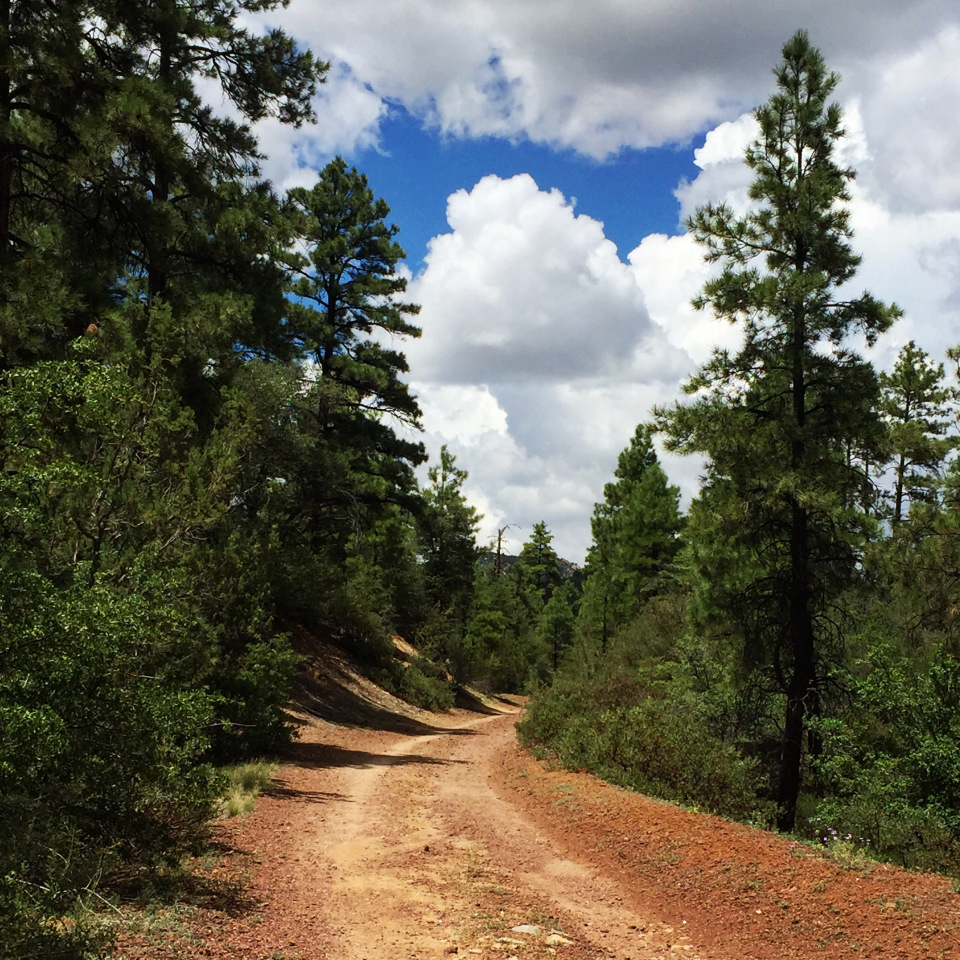 1) “Except as specifically provided for in this Act…”

2) “…subject to existing private rights…”

3) Other provisions of law
OR…
[Speaker Notes: All of the prohibited uses can be exempted in one of 3 ways: [#] 1) special provision of the Wilderness Act, [#] 2) an existing private right, or [#] 3) another Federal law.  [#] And there is a 4th way by which most (8/10) of the prohibited uses can be exempted…]
Prohibited Uses
Exceptions:
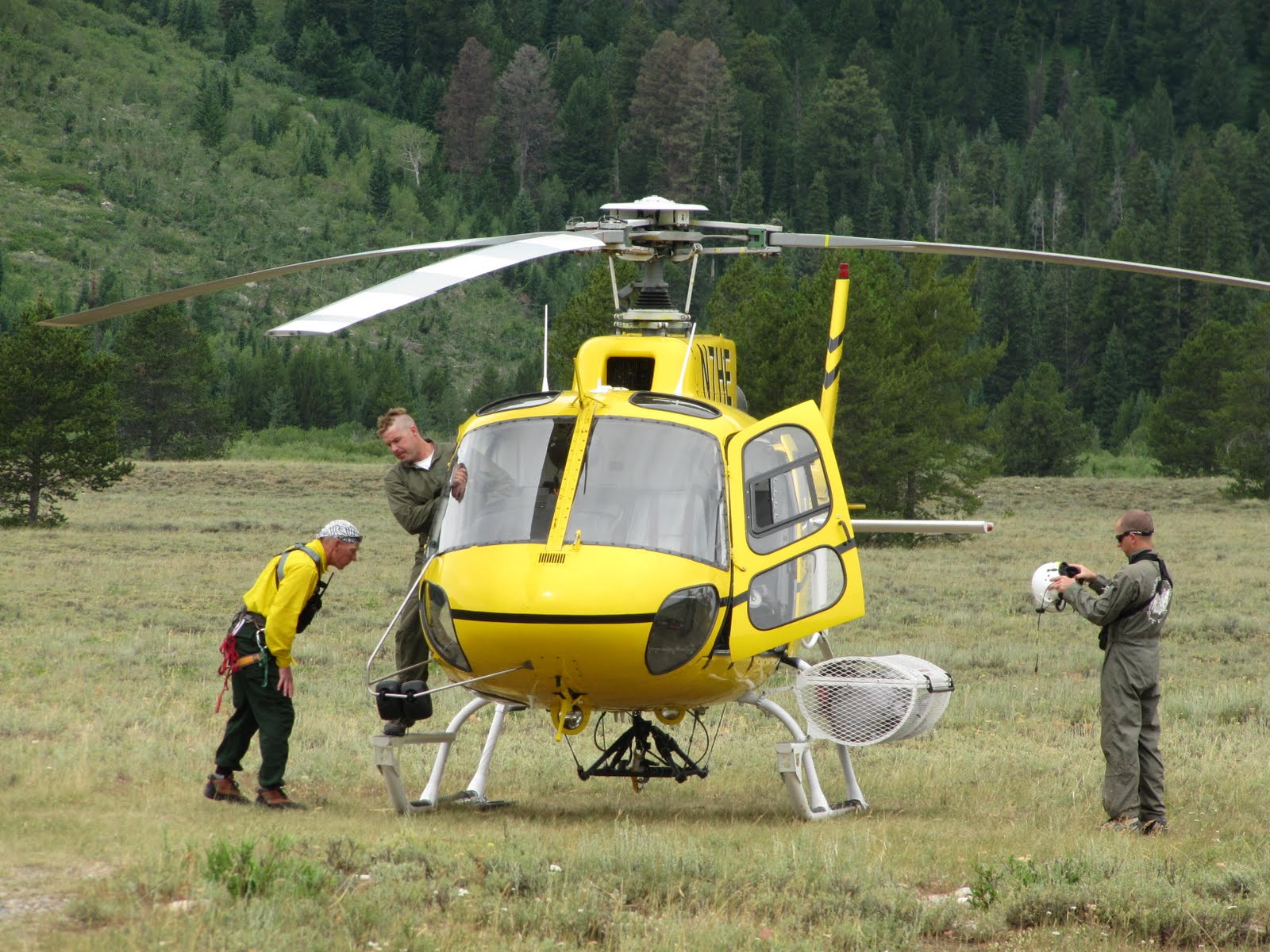 4) “…except as necessary to meet minimum requirements for the administration of the area for the purpose of this Act…” 	     Sec 4(c)

		    MRA
[Speaker Notes: If it is “necessary to meet the minimum requirements for the administration of the area for the purpose of this Act.”  [#] This is the genesis of the “minimum requirements analysis.”

But, all of the prohibited uses can be exempted by special provision of the Wilderness Act, an existing private right, or subsequent legislation.  These are the only ways permanent roads and commercial services, may be exempted.  [#]  The other 8 prohibited uses, the ones we deal with most often, can also be exempted if we can demonstrate that it is both necessary to the administration of the area as wilderness and the minimum activity.  This is where a “minimum requirements analysis” comes in, which we’ll talk much more about later during one of the breakout sessions.]
Forest Service Manual 2320Wilderness Management
Management of Fire - The objectives of fire management in wilderness are to:
Permit lightening fires to play, as nearly as possible, their natural ecological role in wilderness  
Reduce to an acceptable level, risks & impacts within and outside of wilderness 
(2324.21)
FSM 2320
Preference to methods & equipment causing least alteration & disturbance   (2324.23)

Allow motorized equipment & mechanized transport only in emergencies with “unescapable urgency” and “temp need for speed”   (2326.1)
FSM 2320
Protect Wilderness Character   (2320.2)

Know special provisions in establishing legislation – some allow for non-conforming uses
Use interdisciplinary skills/expertise   
Manage/inform visitors and public 
  (2320.3)
]Wilderness Fire Mgt Approach
Critical natural process, integral part of fire-adapted ecosystems 

Restraint: fire mgt actions can degrade Wilderness Character
(Particularly Natural and Untrammeled)
]Wilderness Fire Mgt Approach
All natural fires in wilderness areas are managed

Response depends on:
Firefighter and Public Safety
Wilderness Character
Other Values- resource, social
Available Resources


Cost and Convenience Not a Driver
]Wilderness Fire Mgt Approach
Resource Benefits include:

Diverse Vegetation
Resilient Forest and Grassland Systems
Quality Habitats for wide-range of species
Wilderness Character Qualities Preserved

Each natural fire is an opportunity for Benefit!
Wilderness Fire Mgt Approach
Impacts include:
		Smoke
		Soil, Water, other Resource Effects
		Visitors and Outfitters Displaced
		Threat to Homes and Property
		Public Support Reduced
Wilderness Fire Mgt Approach
Select methods causing least alteration & disturbance.  Ask: Is this the Minimum Necessary to Manage this fire?  

How Necessary is Necessary?
  
If Necessary, what is the Minimum Tool (method) to get this job done?
Wilderness Fire Mgt Approach
Dynamic and Flexible:
Resource objectives and management response can be varied on the same fire and change over time

Trigger Points/Contingencies

Prepare for Long Duration Fires
Wilderness Fire Mgt Approach
Resources/Tools Available Include:
		Land Management Plan
		Unit Fire Management Plan
		Wilderness Plan
		Local Wilderness Managers 				Letters of Delegation
		Letters of Leaders Intent  
		Pre/Post-Season Reviews
Wilderness Fire Mgt Approach
Resources (continued)

Wilderness.net  Fire Toolbox: including:
	Fire Mgt Planning Checklist
 	READ Guides 
		(include MIST & Other Resource 		Protection Guidelines)
Wilderness Fire Mgt Approach
Beware of Risks Transferred or Deferred-
Deferral of Fire Can Mean Larger Impacts Later
 
Look Hard at “Exposure”
Wilderness Fire Mgt Approach
New Wilderness Performance Measures: 
 	Accountable for:
	 Acres in Wilderness Burned (relative to 	established historic amounts)

	Continue to report motorized-	mechanized-aircraft landing/drops
Wilderness Fire Mgt Approach
50th Anniversary:
 	Debate about Wilderness Fire-  Too 		Much or Too Little?
		Impacts Acceptable?

	Conditions are Important Focus
         What About Trammeling?
Preserve Wilderness CharacterFor Present & Future Generations
Wilderness: An Enduring Resource
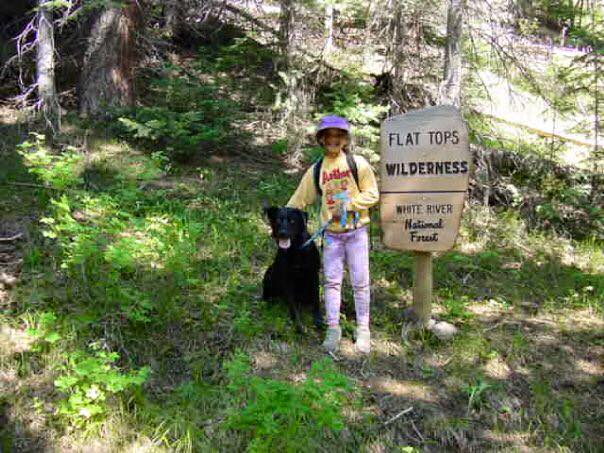